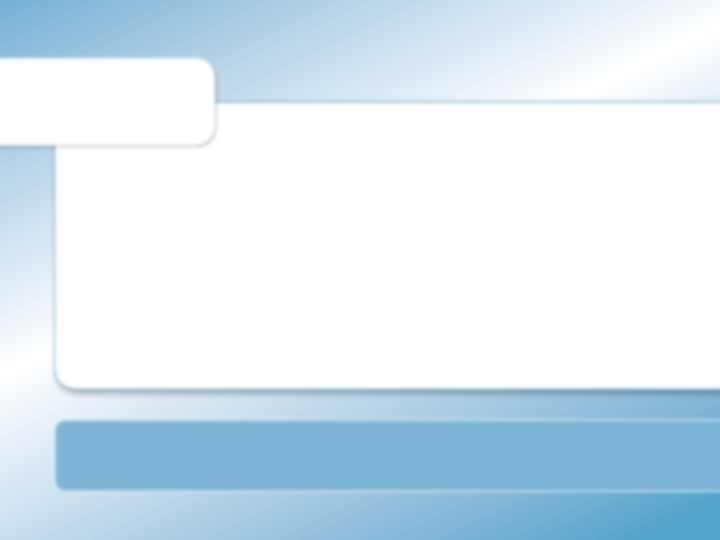 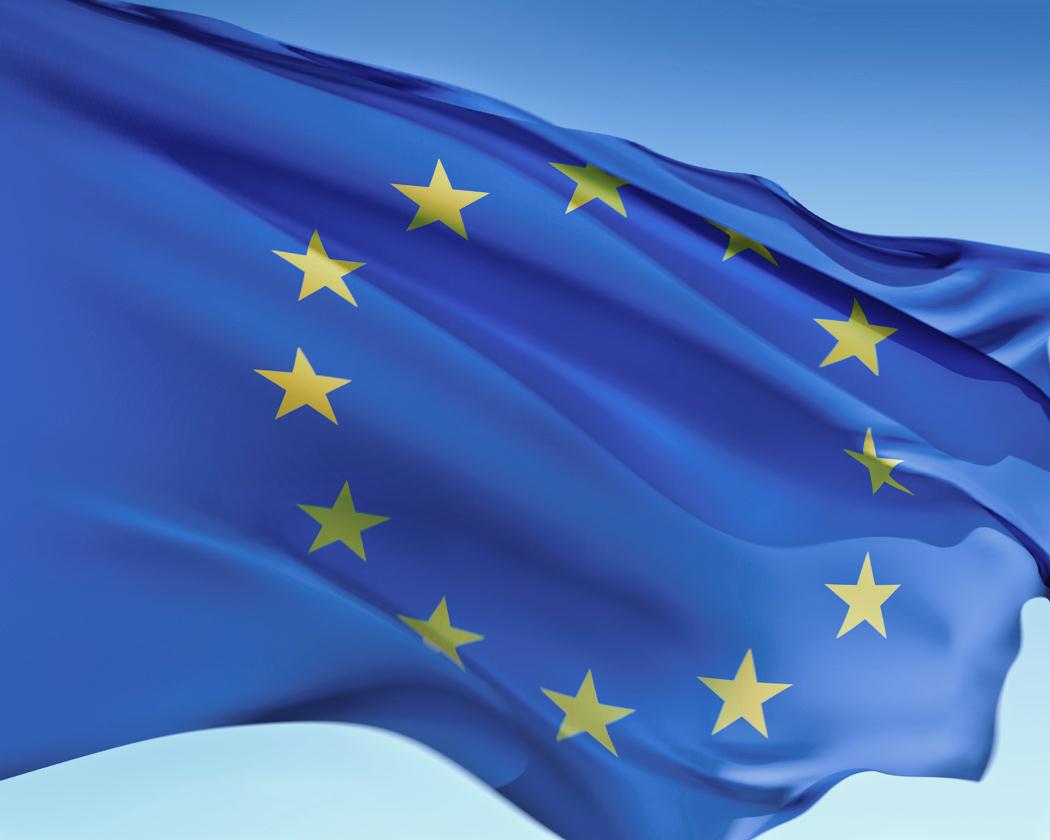 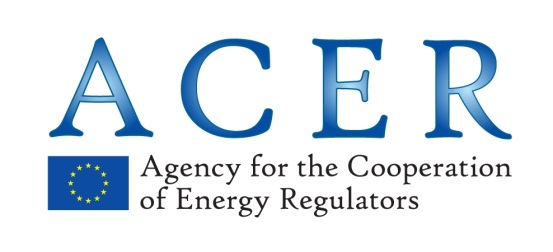 GRI SSE Work Plan 2015-2018Project proposal of HEA
Proposal for a framework of a mutually recognised natural gas wholesale trading licence 
in the GRI SSE region
Tamas Korosi
         HEA
22nd GRI SSE Stakeholder Group Meeting					Budapest, 18 May 2017
TITRE
1
Proposal for a framework of a mutually recognized natural gas wholesale trading license in the GRI SSE region
I.   Report on results

The objective of the project is to jointly develop a proposal for the definition of a cluster of minimum criteria that can be supported by all regulatory regimes in the field of natural gas wholesale trade licensing in the GRI SSE region in order to:
minimize administrative burdens to cross-border wholesale trade while maintaining the transparency of licensing regimes; and
maintain sufficient regulatory supervision for all concerned NRAs.

The proposal was prepared by HEA in 2016 and the recent round of consultation about the concept paper on wholesale trading licensing/registration is concluded. HEA’s summarized the comments received.
22nd GRI SSE Stakeholder Group Meeting    Budapest, 18 May 2017
Proposal for a framework of a mutually recognized natural gas wholesale trading license in the GRI SSE region
Range of subjects needs more clarification:
(according to comments received during the latest consultation)

Licensing vs Registration
Voluntary adoption and implementation of the project
Physical vs. Virtual wholesale trading
Transit and retail is out of scope 
others

HEA will try to clarify the subjects with demonstrative examples.
22nd GRI SSE Stakeholder Group Meeting    Budapest, 18 May 2017
Proposal for a framework of a mutually recognized natural gas wholesale trading license in the GRI SSE region
Comments on Licensing vs Registration:

Depending on the national regulation natural gas trading activity can be a subject to license or registration (in Hungary license is needed). 

As it can be realized there are huge differences between Member States.
In some Member States 
there are licenses for wholesale and/or retail, 
there are only a need of registration.  

The current proposal does not examine the basic national regulations, it is only a recommendation for a minimum set of requirements as a basis of mutually recognized wholesale license, which has to be fulfilled if any Member State joins the project.

With the current project the mutually recognized wholesale trading authorization would not prejudice national legislation, national sovereignty will be guaranteed at all.
22nd GRI SSE Stakeholder Group Meeting    Budapest, 18 May 2017
Proposal for a framework of a mutually recognized natural gas wholesale trading license in the GRI SSE region
Comments on minimum set of requirements and voluntary

The proposal would like to set only a minimum set of requirements, because it is not the aim to modify dramatically national regulations, but necessary to have as a basis of mutually recognition. 

The aim of the proposal is not to revise national regulation, but to find a new process, with a wholesale trader can more easily start new activity in different countries. 

Member States have the right to join on a voluntary basis, but the MS who joined has to give a declaration that the wholesale traders in its given country fulfill at least the minimum set of requirements, and elaborate the national legal background for the acceptance of trading license of other joint country. 

In those countries where nowadays only registration is needed at national level, there is no need to have stricter rules, because the guarantees given to the TSO/SSO/Exchange are ensuring the security of market operation.
5
22nd GRI SSE Stakeholder Group Meeting    Budapest, 18 May 2017
Proposal for a framework of a mutually recognized natural gas wholesale trading license in the GRI SSE region
Comments on physical vs virtual wholesale natural gas trading
As far as virtual wholesale trading is not well-know in Hungary, HEA would be grateful if it could close cooperate with the Member State having virtual wholesale trading on further details. 

Comments on compliance with national taxation and accounting regulation
Although the aim is to make easier for market participants to be able to trade as many countries as possible with less administrative burdens, everyone have to keep in mind the national regulations beyond energetics in different countries.

Comments on minimum procedural conditions of obtaining a license to wholesale trade
In HEA’s point of view there is a must to check a company before starting its natural gas trading activity. The list shows that conditions, which has to be taking into account. Without these conditions a company can not start activity on the gas market.
6
22nd GRI SSE Stakeholder Group Meeting    Budapest, 18 May 2017
Proposal for a framework of a mutually recognized natural gas wholesale trading license in the GRI SSE region
Comments on information about new entrants 
The proposal advises 3 ways of informing competent authority about new entrants 
1. „national” license/registration
2. direct registration 
3. indirect registration

There are differences between the opportunities above, but they are parallel solutions, the trader itself has the chance to choose. 

Comments on informing about the changes of regulatory requirements  
Up-to-date information at a given NRA’s website is a must. 
One of the main aims is to have these information (also in English) and keep them updated.
7
22nd GRI SSE Stakeholder Group Meeting    Budapest, 18 May 2017
Proposal for a framework of a mutually recognized natural gas wholesale trading license in the GRI SSE region
Comments on whether a foreign trading licence must undergo a recognition process
No, HEA finds 2 ways as a solution:
	1. The license/registration issued by the home country has to contain the fact, that the given company fulfills the minimum set of requirements.
	2. If the license/registration does not contain, the home NRA has to declare the fact, that the licensing process of the country fulfill the minimum set of requirements.

Comments on general conditions of participating on the wholesale market 

The general conditions like technical conditions, guarantees or data provision are not a part of the minimum set of requirements, but conditions of natural gas market entrance.
8
22nd GRI SSE Stakeholder Group Meeting    Budapest, 18 May 2017
Proposal for a framework of a mutually recognized natural gas wholesale trading license in the GRI SSE region
Example on the mutually recognized natural gas wholesale trading license/registration 1.

„A” NRA (in home country) with a licensing/registration regime for Traders, based on national regulation and containing the minimum set of requirements.
„A” NRA declares for using the minimum set of requirements in the national licensing/registration procedure.
„B” NRA (in host country) recognize the declaration of „A” NRA

A wholesale trader entering into the natural gas market of „B” country has the following possibilities
Applying for a general license/registration (depending on the rules of the given country) in „B” country OR
Directly send registration to „B” NRA based on its original license/registration in its home country
Directly contact with TSO/SSO/Exchange/clearing house etc., and TSO/SSO/Exchange/clearing house informs „B” NRA about the fact of market entrance (see indirect registration in the proposal)
22nd GRI SSE Stakeholder Group Meeting    Budapest, 18 May 2017
Proposal for a framework of a mutually recognized natural gas wholesale trading license in the GRI SSE region
Example on the mutually recognized natural gas wholesale trading license/registration 2.


During in case iii. (directly contact TSO/SSO/Exchange etc.) a given trader has to
have license/registration in the home country (and „A” NRA has to apply the common rules of minimum set of requirements)
Fulfill all the contractual obligations towards to the TSO/SSO/Exchange etc., like
Guarantees
Technical conditions
Data provisions

The TSO/SSO/Exchange etc. has to give a notice of the new entrant to „B” NRA.

Based on the direct/indirect notification „B” NRA
Performs supervision
Claims registration/supervision fees (if there is any)
22nd GRI SSE Stakeholder Group Meeting    Budapest, 18 May 2017
Proposal for a framework of a mutually recognized natural gas wholesale trading license in the GRI SSE region
Hungary as an example in relation with the introduction of the process:

Public consultation with the stakeholders (as HEA is not responsible for shaping national regulations)
Modification of relevant regulations like 
national Gas Act (change on licensing regime in order to introduce License issued by HEA based on the minimum set of requirements, which allows for traders to perform activity in Hungary)
Decree on the implementation of the provisions on Gas Act (implementation of detailed rules of the Gas Act)
National Network Code (ÜKSZ)
Modification of relevant Terms and Conditions (like TSO/SSO/Exchange etc.)
Elaborations and publication of the main documentation in English by the NRA, TSO, SSO, Exchange
Possible revision of supervisory/administration fee
Perform the legal and administration basis for issuing license in English -> modification of Act on the General Rules of Administrative Proceedings and Services is also needed.
22nd GRI SSE Stakeholder Group Meeting    Budapest, 18 May 2017
Proposal for a framework of a mutually recognized natural gas wholesale trading license in the GRI SSE region
Next steps:


Sharing all the comments received during the consultation with ACER and all NRAs (deadline: 25 May) 

Sharing the final adapted proposal with the NRAs (deadline: 25 May)

NRAs are requested to endorse the final adapted proposal (deadline: mid June)
22nd GRI SSE Stakeholder Group Meeting    Budapest, 18 May 2017
Proposal for a framework of a mutually recognized natural gas wholesale trading license in the GRI SSE region
Execution:


Based on the final documentation NRAs state the acceptance and application of the rules of own licensing procedure.

All participating NRAs will have to take the necessary steps to establish the national legal basis for the application of the new rules.

National introduction based on the internal processes.
22nd GRI SSE Stakeholder Group Meeting    Budapest, 18 May 2017
Thank you for your kind attention!
14
Minimum procedural conditions of obtaining a licence to wholesale trade:
The entity willing to participate in wholesale natural gas trade:
is a registered company, is not insolvent and owes no debt to the state (company name, address and registered number);
complies with the regulations of the country where the trading activity is conducted (signed declaration to comply with all national legislation and applicable terms and conditions of the registered bodies necessary to carry out trades);
can be monitored regarding any conflict of interest (with respect to the country issuing the licence; assessing interests; monitoring is done “backwards”: infrastructure operators are examined first) (company structure, shareholding and names of company directors);
is financially stable (minimum of one year’s annual financial statement (if available) including audited summary from Group accounts (if part of a Group));
meets national administrative requirements;
single point of contact within the company for dealing with queries and official notices.
15